אזור אלונים בתקופת התנ"ך
רקע: כמו במשטרה, כך גם בין דפי התנ"ך ישנם תיקים פלילים שנסגרו אך לא באמת נפתרו. סיפור כרם נבות, שמיקומו היה לא רחוק מכאן בעמק יזרעאל,  הוא דוגמה מובהקת למקרה כזה. אחאב, מלך ישראל, חשק בכרמו של נבות וניהל עמו משא ומתן. נבות סירב למכור את נחלת אבותיו ואחאב שב לביתו בכעס רב. בשלב זה השתלבה בסיפור המלכה איזבל, והעלילה קיבלה גוון פלילי. בסופו של דבר, אליהו הנביא התערב, חשף את המזימה ואף חילק עונשים. אולם, למרות הופעתו של אליהו, לא כל המעורבים בפרשה באו על עונשם. היחיד שהואשם באופן חד-משמעי היה אחאב, הדמות הפחות אסרטיבית ודומיננטית בפשע. היכן הצדק? ומדוע אין הלימה בין החטא לעונש?
בדף לימוד זה נצלול לעומק הסיפור, נדון במושג השררה ובקשר שלו לימינו.
חכמי המשנה דנים בזכויותיו המיוחדות של המלך, המבחינות אותו מנתיניו:  

"הַמֶּלֶךְ לֹא דָן וְלֹא דָנִין אוֹתוֹ, לֹא מֵעִיד וְלֹא מְעִידִין אוֹתוֹ, לֹא חוֹלֵץ וְלֹא חוֹלְצִין לְאִשְׁתּוֹ. לֹא מְיַבֵּם וְלֹא מְיַבְּמִין לְאִשְׁתּוֹ. רַבִּי יְהוּדָה אוֹמֵר, אִם רָצָה לַחֲלוֹץ אוֹ לְיַבֵּם, זָכוּר לְטוֹב. אָמְרוּ לוֹ, אֵין שׁוֹמְעִין לוֹ. וְאֵין נוֹשְׂאִין אַלְמְנָתוֹ. רַבִּי יְהוּדָה אוֹמֵר, נוֹשֵׂא הַמֶּלֶךְ אַלְמְנָתוֹ שֶׁל מֶלֶךְ, שֶׁכֵּן מָצִינוּ בְדָוִד שֶׁנָּשָׂא אַלְמְנָתוֹ שֶׁל שָׁאוּל, שֶׁנֶּאֱמַר "וָאֶתְּנָה לְךָ אֶת בֵּית אֲדֹנֶיךָ וְאֶת נְשֵׁי אֲדֹנֶיךָ בְּחֵיקֶךָ" 
משנה, מסכת סנהדרין, פרק ב, משנה ב




הברטנורא בפירוש למשנה במסכת אבות (א', י') כותב: 
"השררה קרויה רשות, מפני שהרשות בידה לעשות כרצונה".
על הדמוקרטיה מאת
רוברט א' דאל / פרופ' למדע המדינה באוניברסיטת ייל

כדי להבין מדוע הגיוני להתחייב לשוויון פוליטי בין אזרחיה של מדינה דמוקרטית , עלינו להסכים שלפעמים בדברנו על שוויון איננו מתכוונים לבטא שיפוט עובדתי. איננו מתכוונים לתאר את מה שאנו מאמינים שהוא נכון או יהיה נכון, כפי שאנו עושים כשאנחנו מתארים את הזוכים בריצות מרתון [בתחרות ריצה, אין שוויון; המוכשר ביותר מנצח...] תחת זאת אנחנו מתכוונים לבטא שיפוט ערכי של בני אדם; בכוונתנו לומר משהו על מה שאנחנו מאמינים שראוי שיהיה. שיפוט מוסרי אחד מסוג זה אפשר לנסח כך: "מן הראוי שנתייחס לטובתו של כל יצור אנושי כשווה שוויון פנימי לזה של כל אדם אחר. אנו מתעקשים לטעון שחייו, חירותו ואושרו של אדם אחד אינם עליונים עליונות פנימית או נחותים נחיתות פנימית מחייהם, חירותם ואושרם של אחרים. אי לכך אנחנו אומרים כי מן הראוי שנתייחס לכל בני האדם כבעלי זכויות שוות בחיים, בחירות, באושר ובטובין [ובנכסים] וכן אינטרסים יסודיים אחרים. לשיפוט מוסרי זה נקרא עיקרון השוויון הפנימי. אולם כשאנו מצוידים רק בעיקרון, לא נרחיק לכת. כדי ליישם אותו לממשלתה של מדינה, כדאי להוסיף עיקרון משלים: "כאשר ממשלה מחליטה החלטות, היא חיבת להתייחס התייחסות שווה לטובתו של כל אדם שהחלטות אלו חלות עליו ולאינטרסים שלו".
שאלות לעיון והעמקה:
מדוע לדעתכם קבעו חכמים בתקופת המשנה כי אי אפשר לשפוט מלך? האם תוכלו לחשוב על הבדלים בין תקופה זו לימינו בהקשר להחלטה לא לשפוט מלך או שליט?
כיצד מתבטאת השררה בסיפור נבות ובימינו?
למה לדעתכם/ן מתכוון דאל בביטוי "שוויון פנימי"? ואילו זכויות שוות נובעות מהשוויון הפנימי?
מדוע עיקרון השוויון הפנימי איננו מספק בדמוקרטיה ויש להוסיף לו עיקרון משלים?
מדוע לדעתכם/ן יש פער בין דעתו של פרופ' דאל לדעת חז"ל?
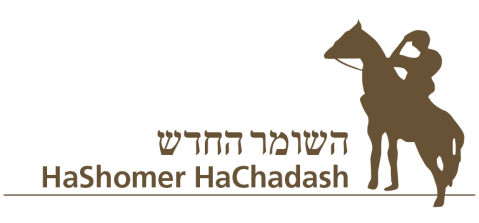 [Speaker Notes: ־־־]